A Space-Time Formalism with Negative Mass to describe Antimatter and Dark Energy
Antoine A.J. van de Ven


Logic and Relativity Conference 2012
Space-time vs Space-propertime
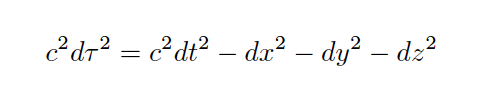 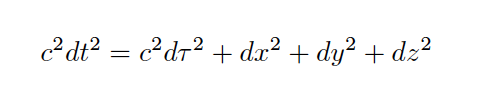 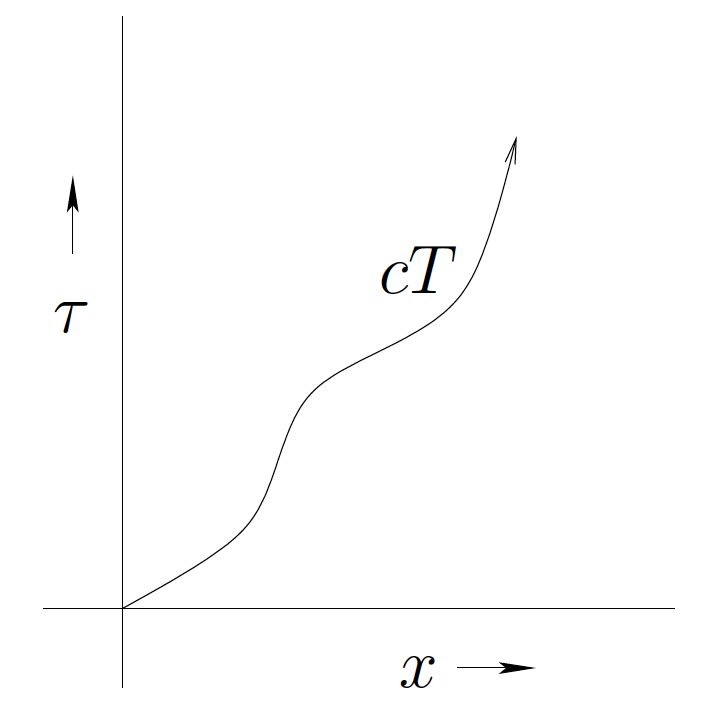 Space-time vs Space-proper
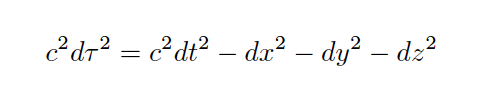 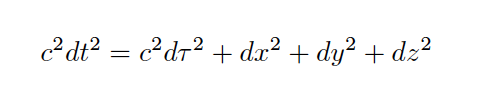 Twin-paradox visually explained
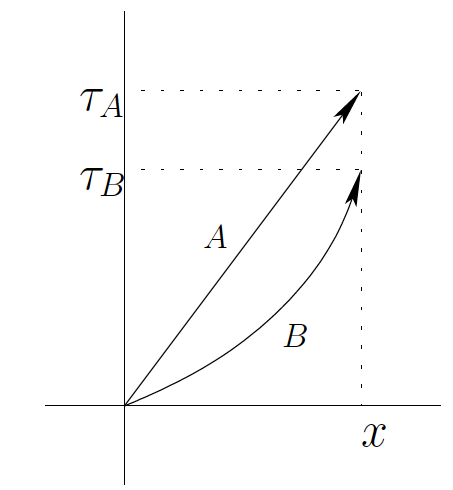 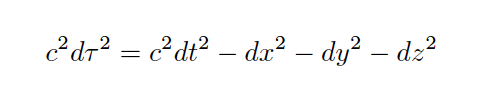 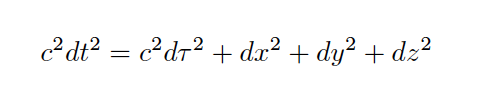 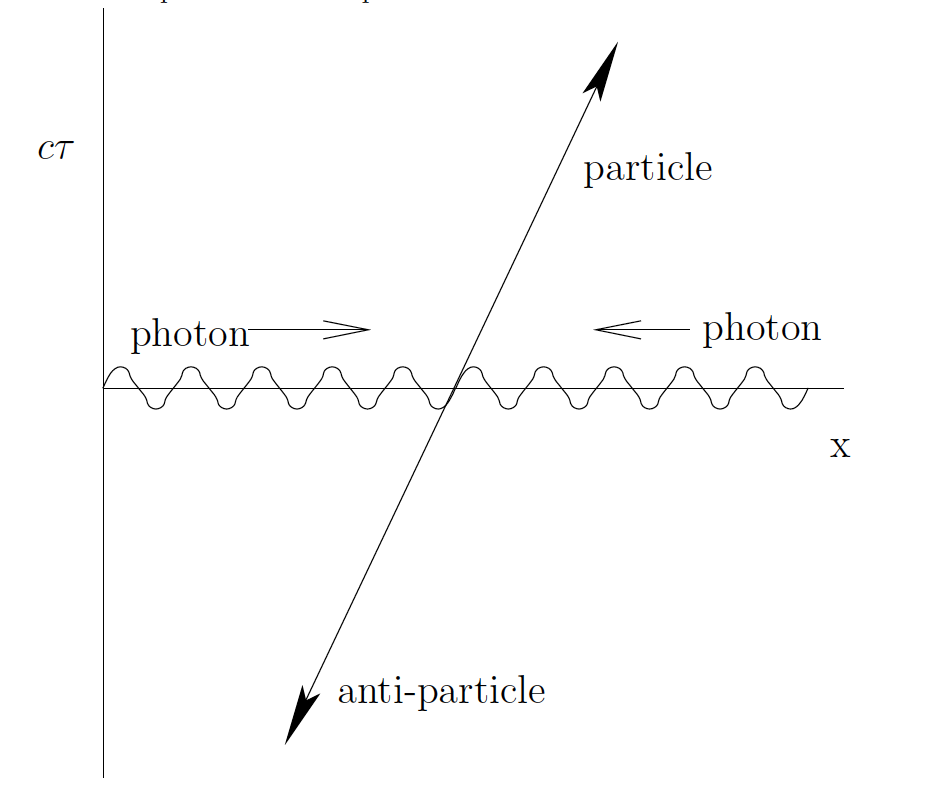 Negative Mass by symmetry
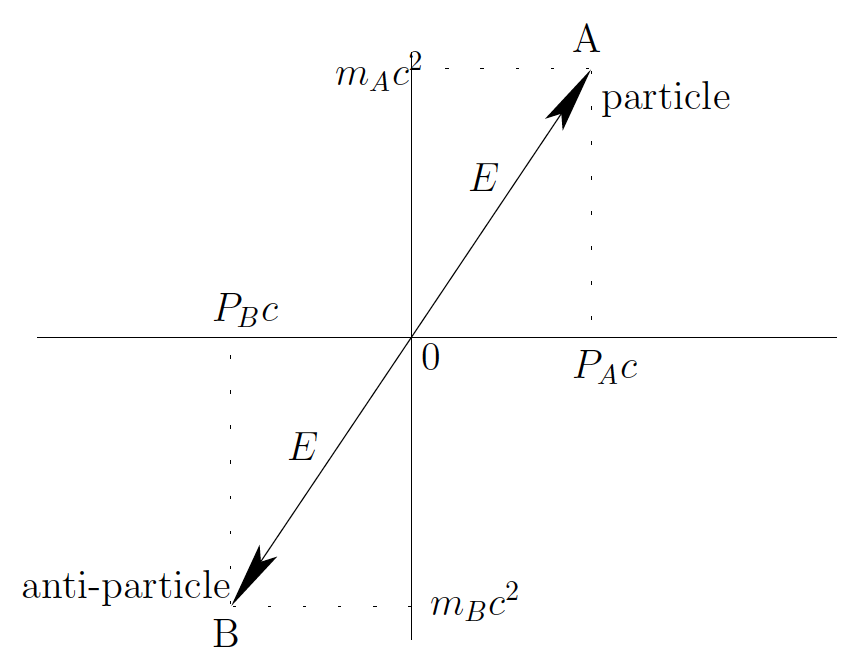 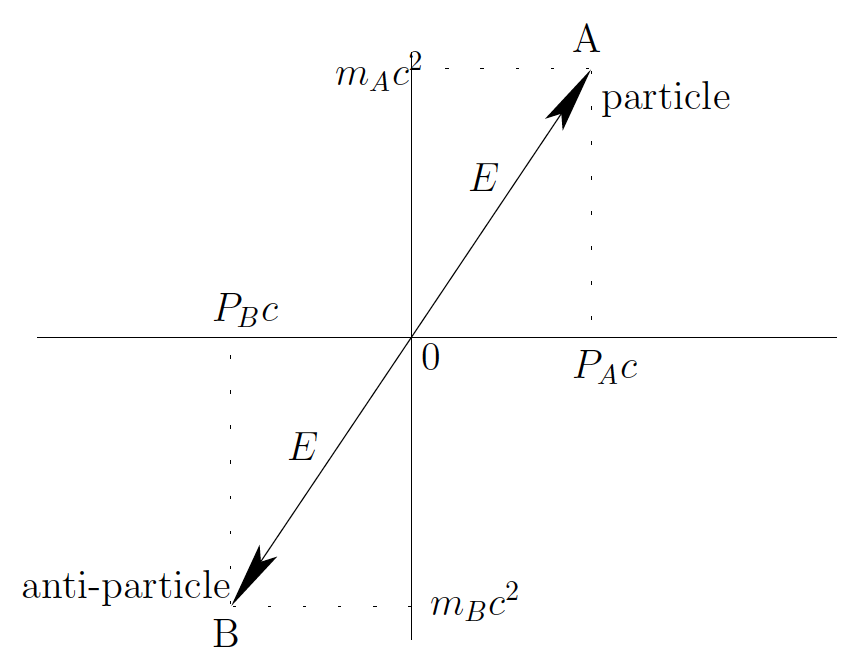 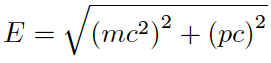 Generalized definition for Energy
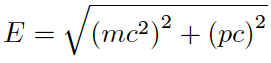 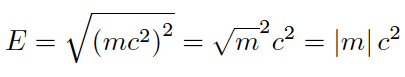 Generalized definition for Energy
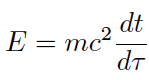 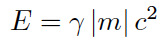 Generalized definition for momentum
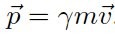 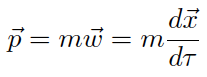 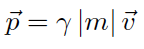 Generalized definition for 4-momentum
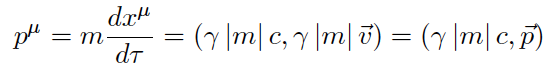 Electromagnetism
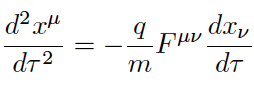 Quantum Mechanics
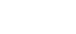 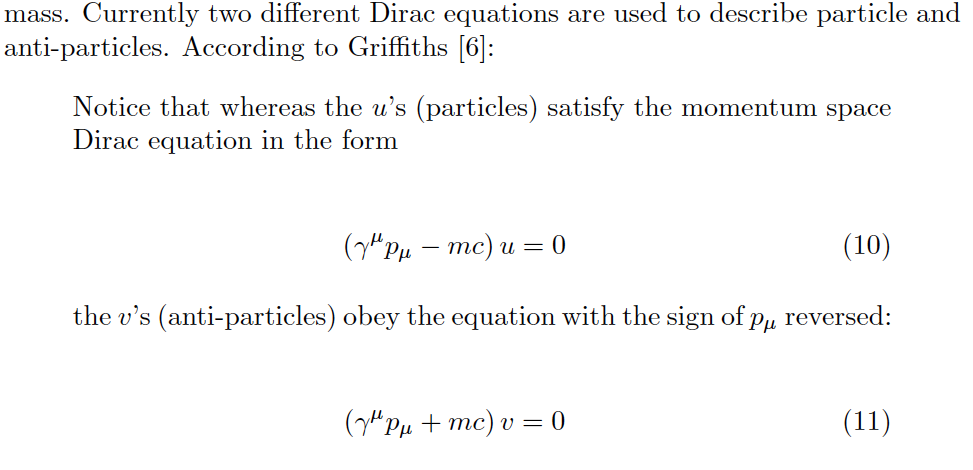 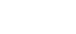 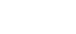 Gravitation : Not equal!
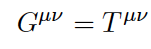 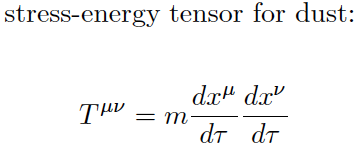 Negative for antimatter!
Anti-matter as Dark Energy
Causes anti-gravitational fields and effects because of negative mass
Is dark because it cannot form stars
Will distribute itself because it self-repels
Will be between galaxies and repels them (accelerated expansion of the universe)
Explains missing anti-matter in the universe
Equal amounts of matter and anti-matter could have been produced at the start of the universe.
Anti-matter is just hidden as Dark Energy, and away from us because it repels everything (and annihilates and disappears easily near matter like in a galaxy)
Predicts CP-Violation
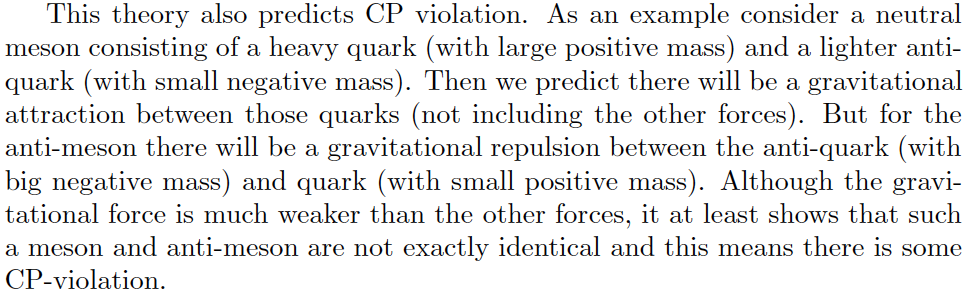 Solves Vacuum-energy problem
Predicted by standard model/QED:


Experimentally (upper limit cosmological constant):
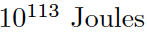 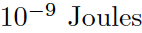 Solves Vacuum-energy problem
Vacuum energy is related to quantum fluctuations in the vacuum

Always equal amount of (virtual) particles and anti-particles in the vacuum

Anti-gravitational fields of antiparticles cancel gravitational fields of the particles (in the quantum fluctuations of the vacuum), so is in agreement with experimental value.
Anti-particles follow geodesics so are predicted to fall down on Earth
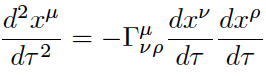 Prediction that (neutral) antiparticles will gravitationally repel each other
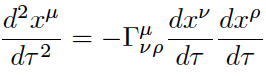 It is proposed to test and measure this experimentally
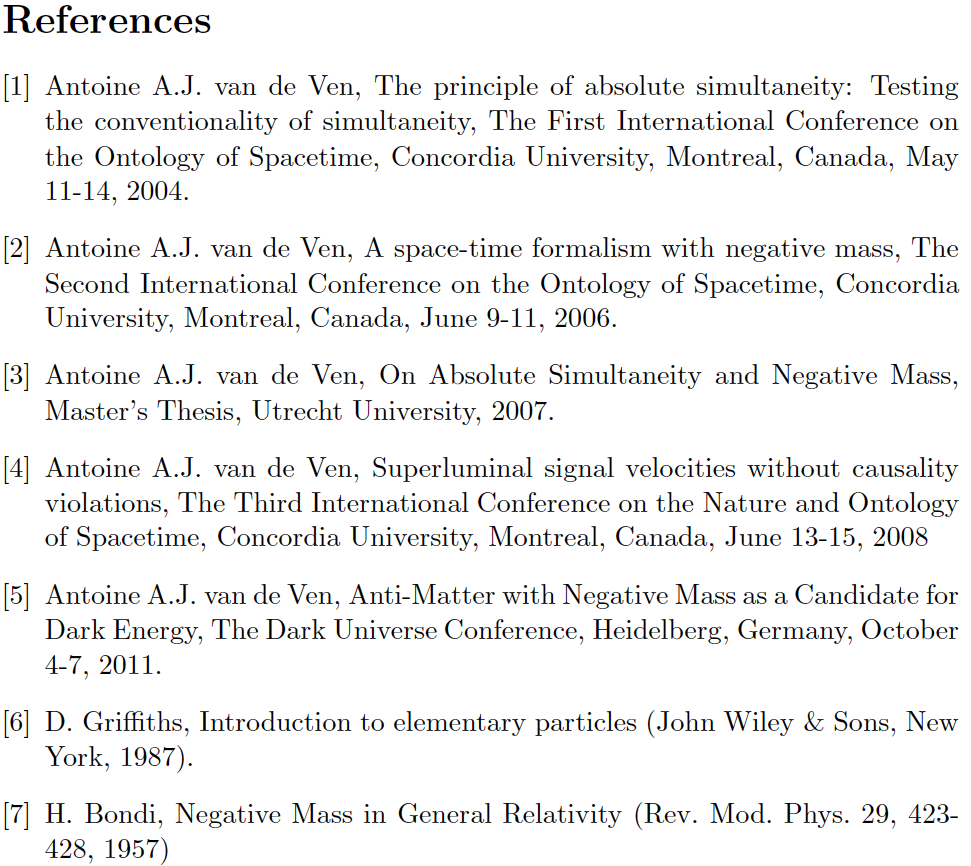 Gravitation : Not equal!
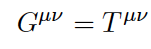 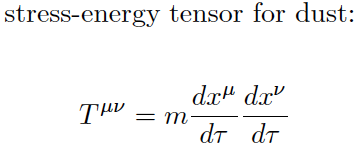 Gravitation : Not equal!
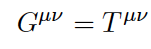 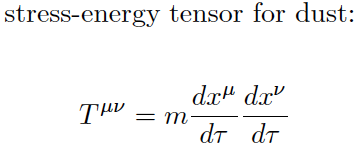 Gravitation : Not equal!
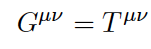 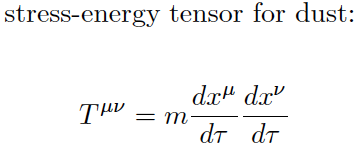 Anti-particles follow geodesics too